TRÒ CHƠI TRẢ LỜI CÂU HỎI
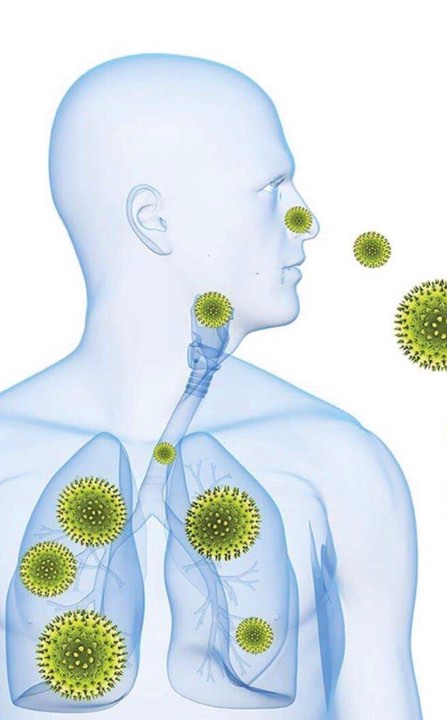 HEN PHẾ QUẢN
Câu 1: Cơn hen phế quản thường xuất hiện
B. Vào  buổi sáng
A. Vào buổi chiều
C. Suốt ngày
D. Vào ban đêm, nhất là nửa đêm về sáng
Câu 2: Nguyên nhân gây hen phế quản không do dị ứng hay gặp nhất là:
A. Di truyền
B. Gắng sức
C. Tâm lý
D. Rối loạn nội tiết
Câu 3: Chọn câu sai, Định nghĩa “ Hen phế quản”:
A. Là tình trạng viêm mạn tính đường thở
B. Có tăng tính đáp ứng đường thở (co thắt, phù nề, tăng tiết đờm)
C. Có dấu hiệu khò khè, khó thở, nặng ngực và ho tái diễn nhiều lần, thường xảy ra ban đêm và sáng sớm.
D. Không có thể hồi phục tự nhiên
Câu 4: Chọn đúng/sai ~ Điều trị hen bao gồm điều trị triệu chứng và điều trị kiểm soát cơn hen:
A. Đúng
B. Sai
Câu 5:Trong hen phế quản cơ chế sinh bệnh chính là:
A. Viêm phế quản
B. Co thắt phế quản
D. Tăng phản ứng phế quản
C. Phù nề phế quản